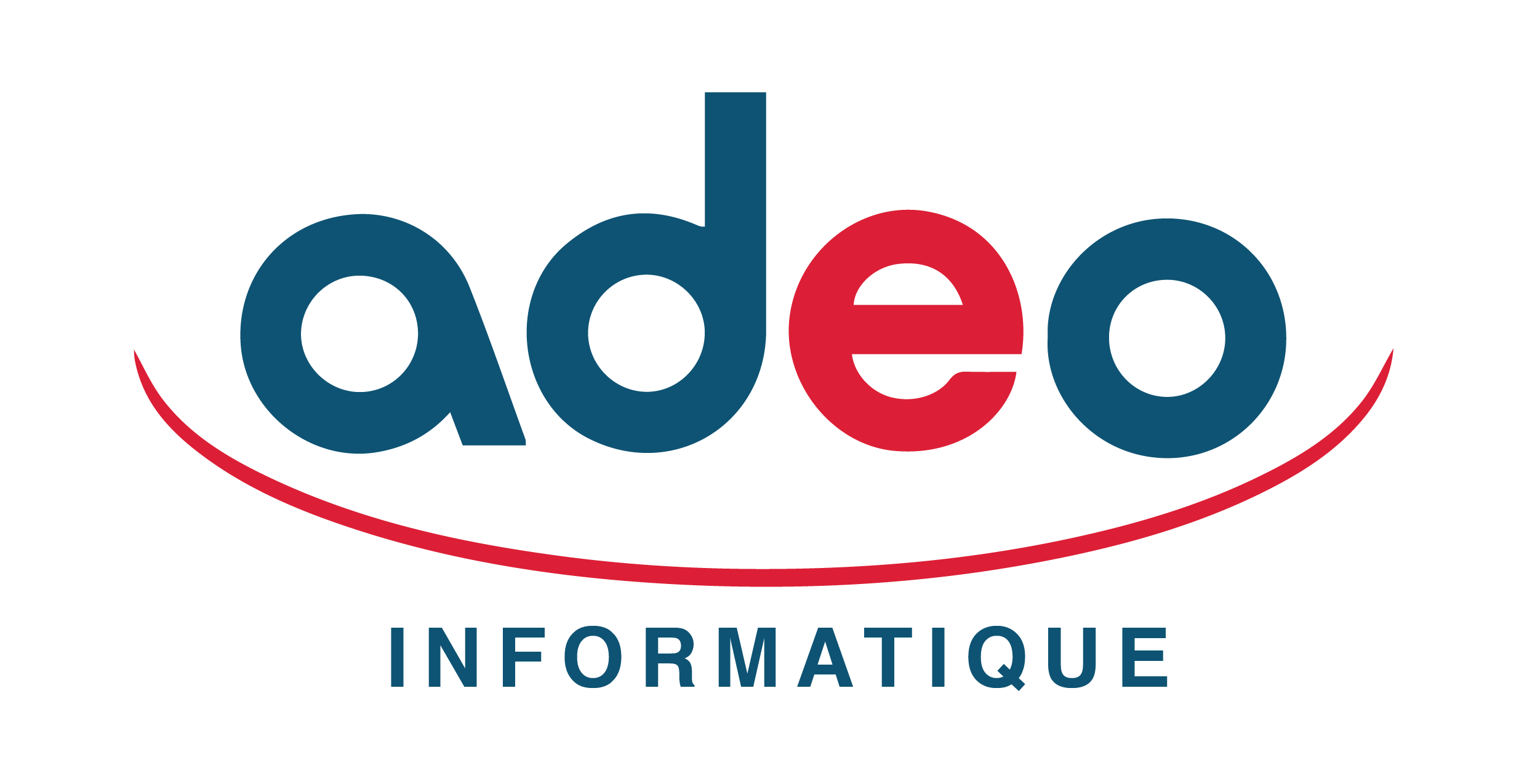 DÉROULÉ PÉDAGOGIQUE
GESCOM
Initiation
Durée : 2 à 5  jours selon besoins
Horaires : selon inscription
Tarif : Formation sur mesure, nous consulter
Nombre de stagiaires : à définir

Objectifs : 
Permettre au stagiaire à l’issue de la formation d’être capable d’adapter ses dossiers à l’utilisation de la gestion commerciale Sage

Public :
Utilisateur courant du produit

Niveau requis : 
Bonne connaissance des pratiques commerciales de la société

Lieu du stage :
Site client ou téléformation

Moyens pédagogiques :
Mise en place de cas pratiques, explications et démonstrations sur des cas concrets par le formateur.
Fourniture d’un support de formation et paramétrage.
Selon les cas mise en place en réel sur le dossier du client.

Modalité de suivi :
Feuille de présence.
Evaluations sur mise en pratique et situation réelle.
Contact avec le formateur via ADEO assistance.

Délai d’accès: 
2 jours à 2 mois selon financement
1 – Création du dossier
   - Paramètres société
   - Lien avec le fichier comptable

2 – Fichiers de base
   - Clients / Fournisseurs
   - Familles / Articles / Stocks
   - Paramètres comptables / TVA
   - Analytique 
   - Divers
   
3 – Traitements
   - Documents des ventes
   - Documents des achats
   - Documents des stocks
   - Divers

4 – Editions
   - Analyses
   - Statistiques
   - Autres

5 – Q/R
Page 1/1
Satisfaction clients :                      (4,99/5,00)
ADEO Informatique / Département Ingénierie –Formation
Programme de stage Sage 100       Gescom base
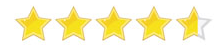